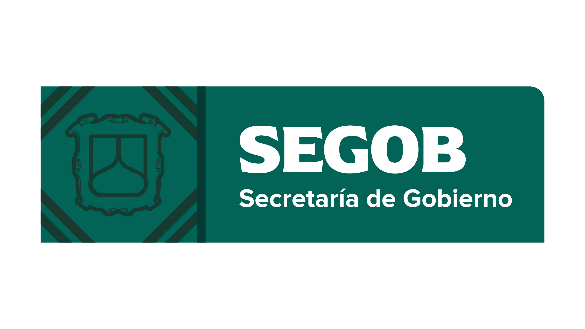 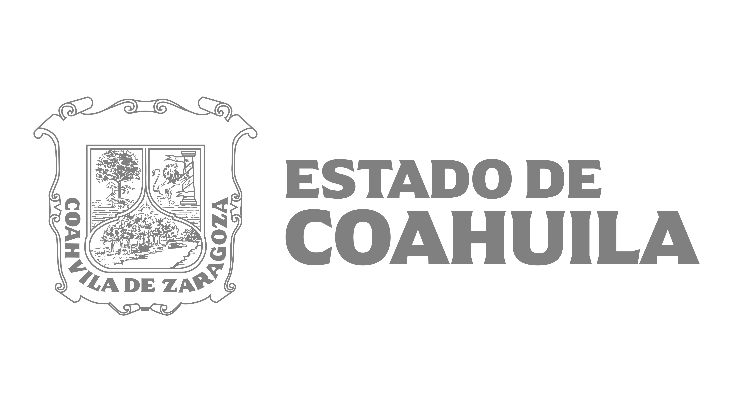 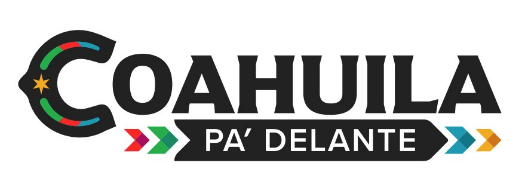 MANOLO JIMENEZ SALINAS
GOBERNADOR DEL ESTADO
OSCAR PIMENTEL GONZALEZ
SECRETARIA DE GOBIERNO
SEC
VIOLETA ANAHI TELLO DAVILA
JEFATURA DE OFICINA 
DGA
JORGE ALEJANDRO 
SANCHEZ DE VALLE
UNIDAD DE TRANSPARENCIA
SBD
JONATHAN GERARDO 
DELGADO GONZALEZ
COORDINACION GENERAL ADMINISTRATIVA
DGB
SECRETARÍA TECNICA
ALBERTO AGUIRRE VILLARREAL
SUBSECRETARIA  DE GOBIERNO Y
  ATENCION CIUDADANA 
DGA
VALERIANO VALDES CABELLO
CONSEJERIA JURIDICA
SHT
XAVIER ALAIN HERRERA ARROYO
SUBSECRETARIA DE ASUNTOS 
POLITICOS Y SOCIALES
STH
RAMIRO DURÁN GARCÍA
COORDINADOR DE PROTECCIÓN 
CIVIL ESTATAL
DGB
SAUL GARDUÑO RAMIREZ
CENTRO DE EVALUACION Y CONTROL
DE CONFIANZA
SHT
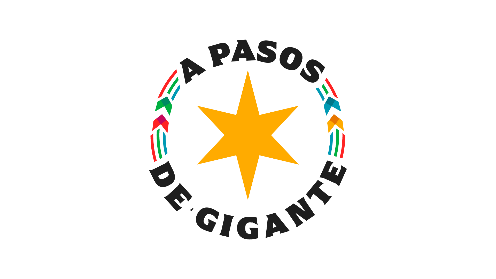 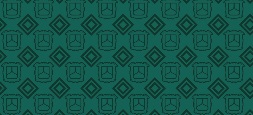 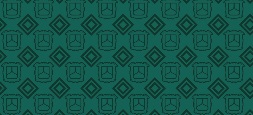 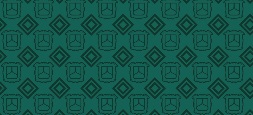 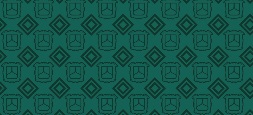 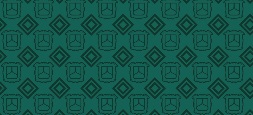 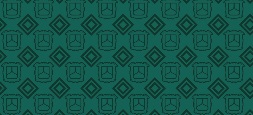 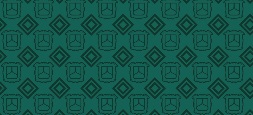 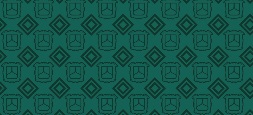 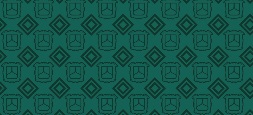 Responsable de Actualizar: C.P. Jonathan Gerardo Delgado González, Coordinador General Administrativo
Responsable de actualizar: CP. Jonathan Gerardo Delgado González, Coordinador General Administrativo